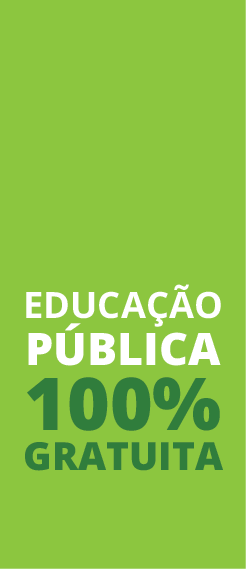 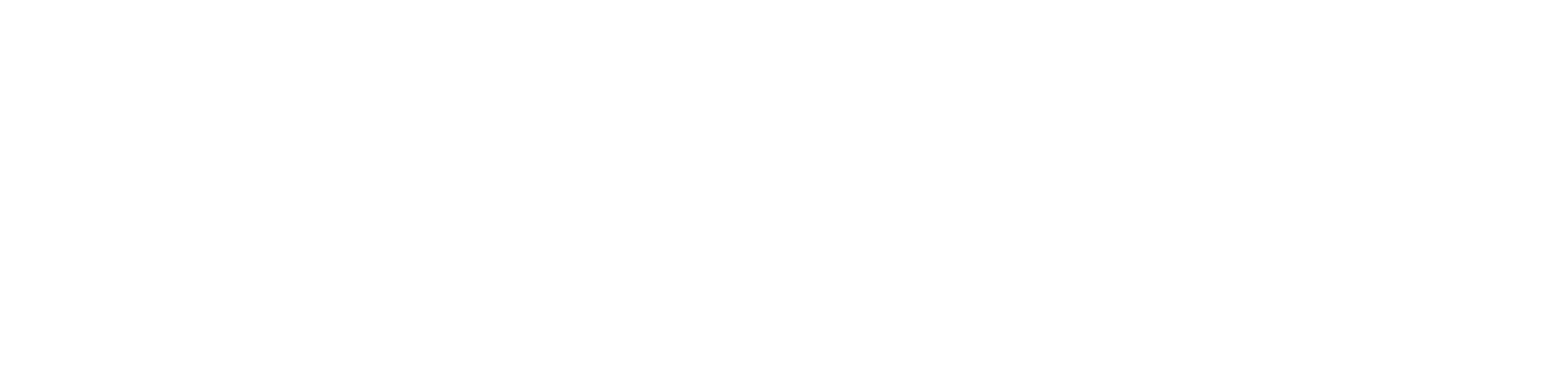 1º Seminário de Acesso Permanência e Exito do IFSUL
PROJETO BIOPSICOSSOCIAL 
RELATO DE EXPERIÊNCIA DO CAMPUS CAMAQUÃ
GABRIEL ROCKENBACH DE ALMEIDA
CÁTIA MIRELA DE OLIVEIRA BARCELLOS
ANA PAULA NEDEL
SOLANGE ARAÚJO DIAS LOPES
CLAUDIANE JASKLUSKI
GRAZIELE FAGUNDES ROSALES
LUCIANA FRAGA HOPPE
VANESSA MARQUES
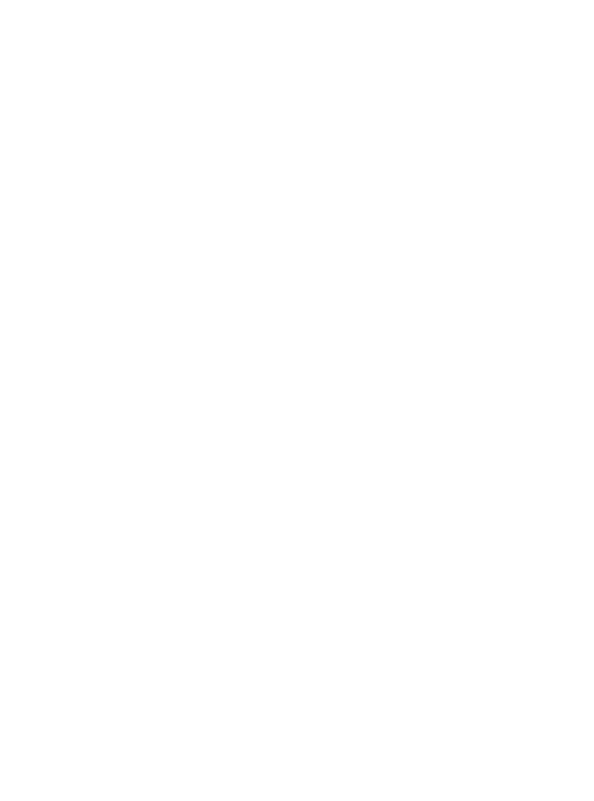 1º Seminário de Acesso Permanência e Êxito do IFSUL
PROJETO BIOPSICOSSOCIAL 
RELATO DE EXPERIÊNCIA DO CAMPUS CAMAQUÃ
Período: 2015

Objetivo: Proporcionar melhores condições de aprendizagem, integração, autoconhecimento e saúde, além de incentivar a permanência e o êxito dos estudantes do Câmpus Camaquã, através de ações de caráter caráter interdisciplinar entre as áreas Pedagógica, Social, Psicológica e da Saúde
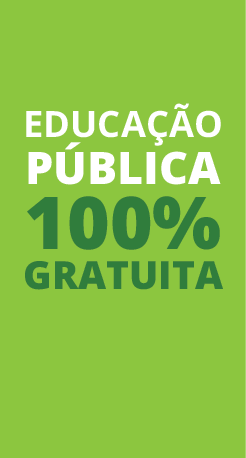 Instituto Federal Sul-rio-grandense | câmpus Camaquã
‹#›
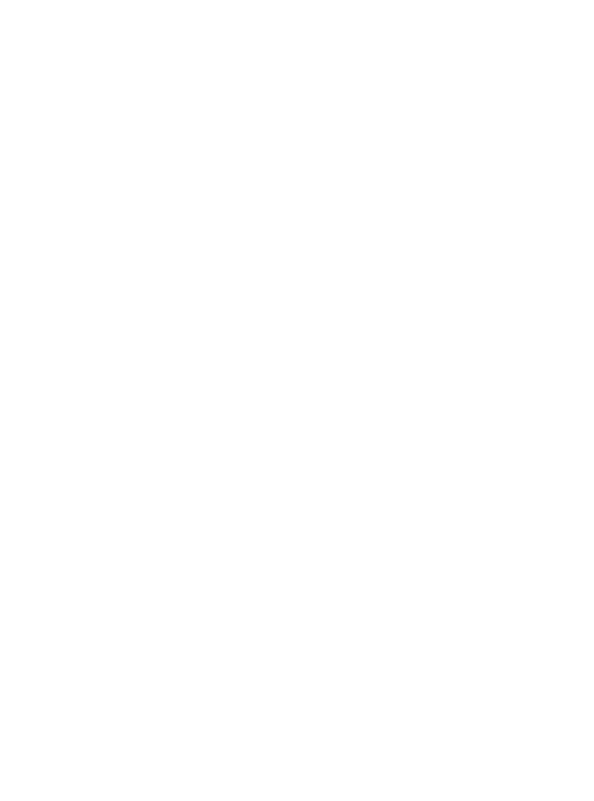 1º Seminário de Acesso Permanência e Êxito do IFSUL
PROJETO BIOPSICOSSOCIAL 
RELATO DE EXPERIÊNCIA DO CAMPUS CAMAQUÃ
AÇÕES:

Identificação da evasão e retenção escolar;
Programa de monitorias;
Programa de tutorias;
Projeto saúde em ação;
Projeto orientação profissional;
Acompanhamento e formação pedagógica docente
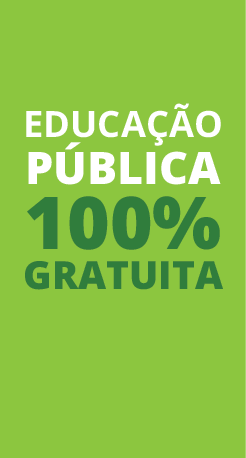 Instituto Federal Sul-rio-grandense | câmpus Camaquã
‹#›
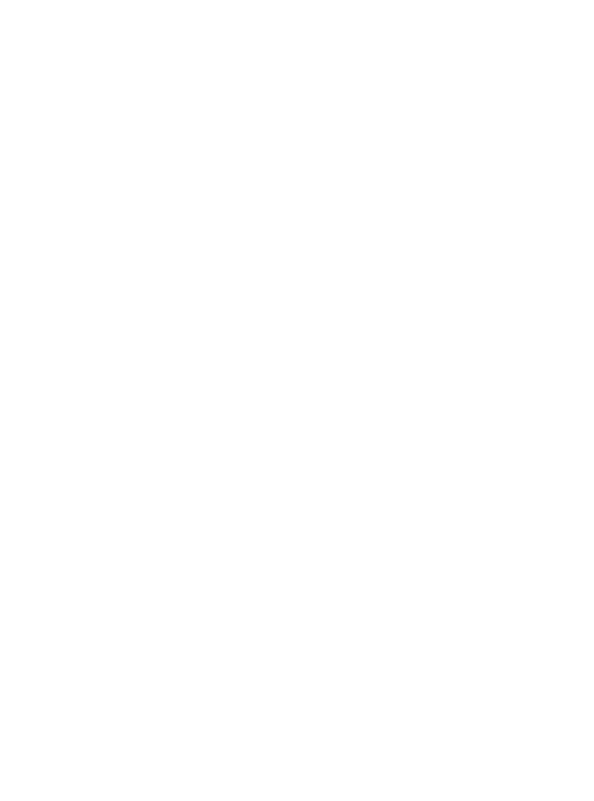 MUITOOBRIGADO
Instituto Federal Sul-rio-grandense | câmpus Camaquã
‹#›